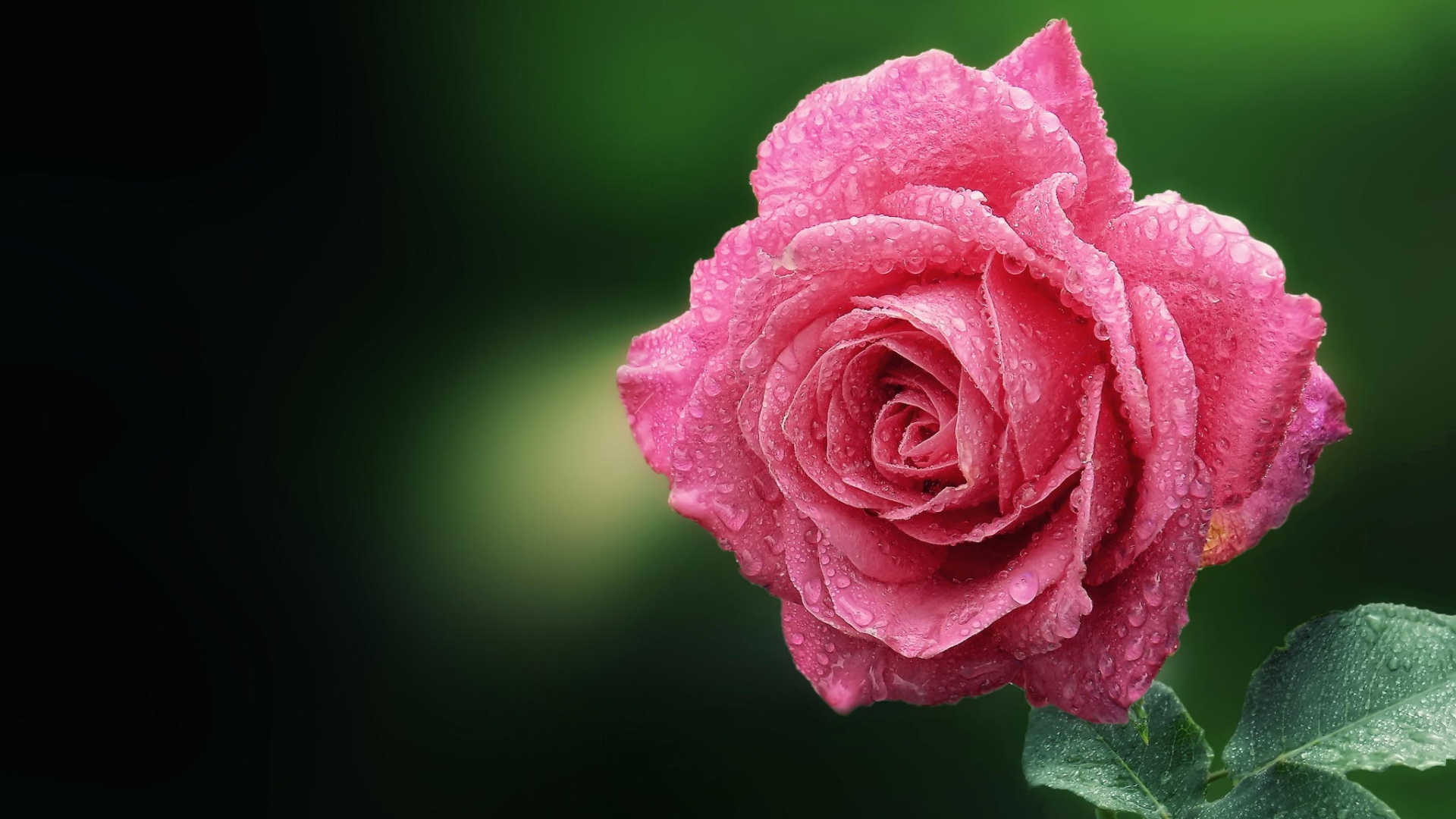 Welcome 
To Multimedia
class
Introduction
Name        : Amina Afroze
Title           : Assistant teacher
Institution  : Foundation School
                    Block- F, Lalmatia
                    Muhammadpur Thana
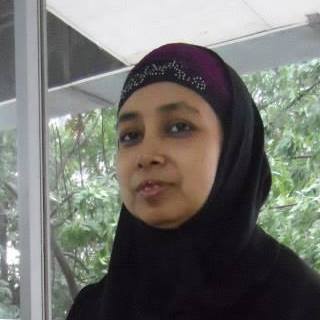 Class     : Nine 
         Subject  : Biology
         Time      : 35 minutes
Observe the following pictures.        Do you know what are these?Do you know how these will be digested in our body?
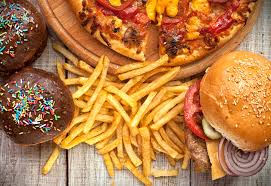 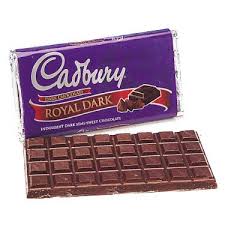 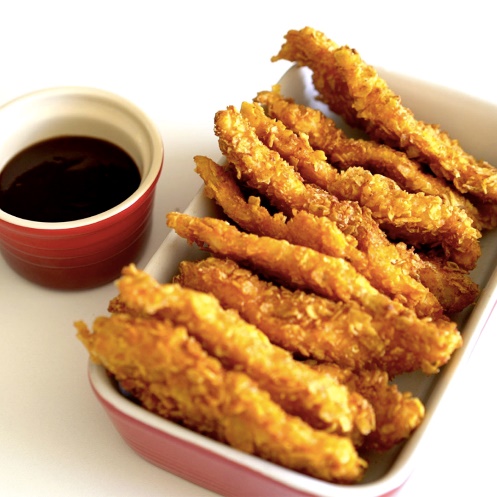 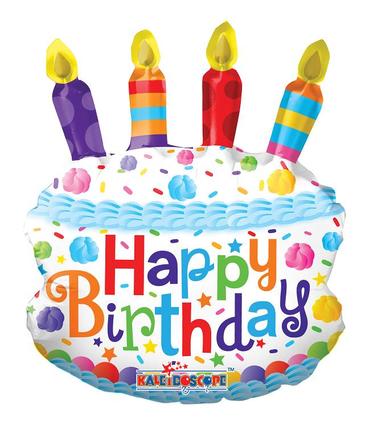 Today’s topic
Digestive system


 1.Alimentary canal                   2. Digestive gland
What will the students will learn from this  chapter?
1. They will be able to know the organs of the digestive system
       of human being.
 2. They will be able to draw a labeled diagram of digestive system.
 3. They will be able to know the parts of teeth and the names of the
      parts.
 4. They will know about digestion of food in human body.
 5. They will know about digestive glands and enzymes.
1. Alimentary system or Alimentary canal
Mouth
 Buccal cavity
 Tooth: a) Incisor b) Canine c) Premolar d) Molar
 Pharynx
 Oesophagus
 Stomach
 Intestine: a) small intestine b) large intestine
2.Digestive glands
Salivary glands
Liver
Pancreatic glands 
Gastric glands
Intestinal glands
Teeth are needed to     break down food
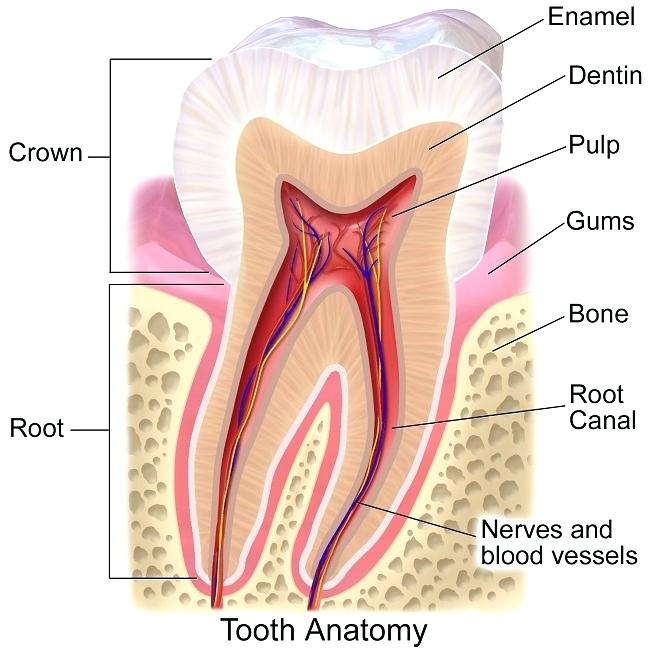 Teeth
Digestive system
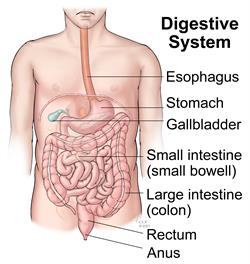 Digestion in mouth
Digestion in stomach
Digestion in duodenum
Digestion in small intestine
Digestion in large intestine
Enzymes needed for digestion
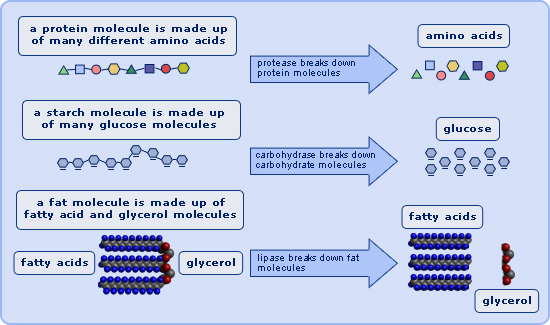 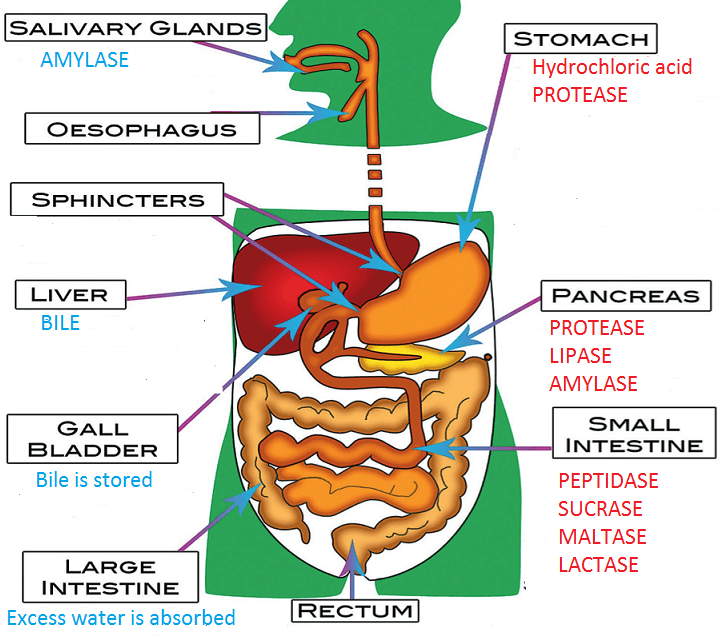 Digestion in Human body
Video
Pair work
1. Discuss  digestion in stomach. 
2. Discuss the glands.
3. Discuss digestion in intestine.
4. Discuss about the teeth.
Evaluation
What do you mean by digestive system?
Home work
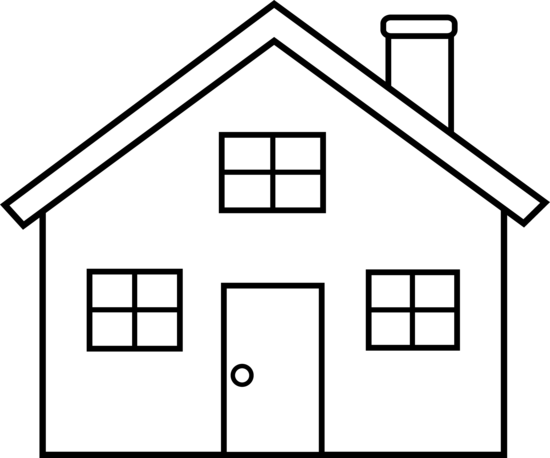 Draw the organs of the digestive system and label them.
Describe digestion in stomach.
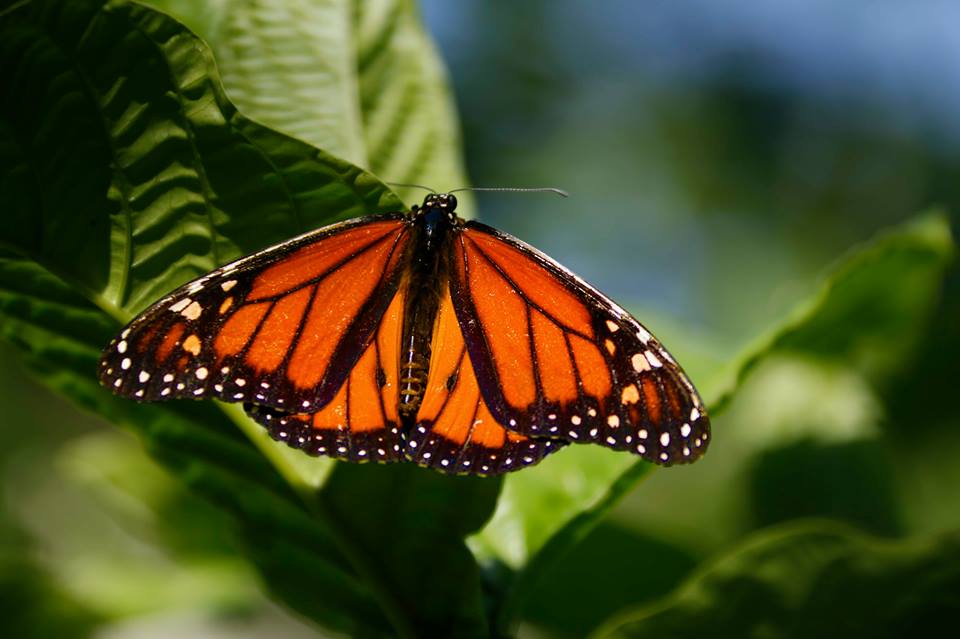 Thanks to all